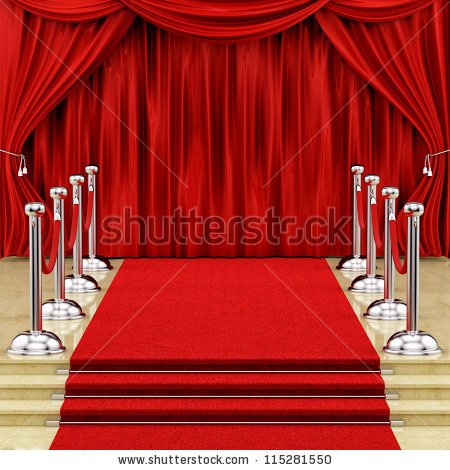 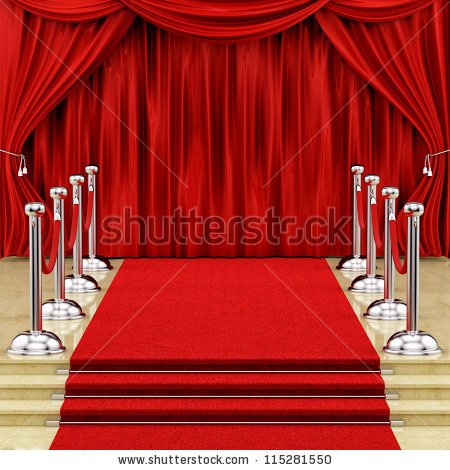 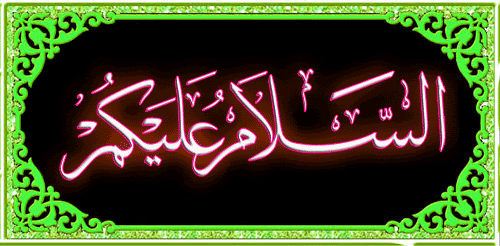 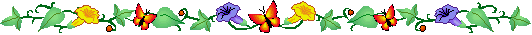 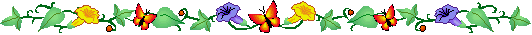 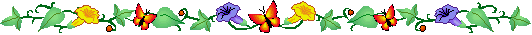 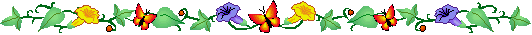 স্বাগতম
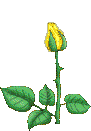 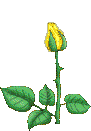 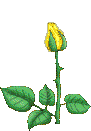 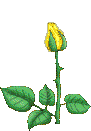 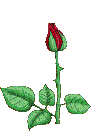 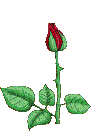 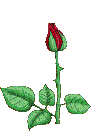 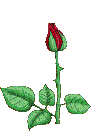 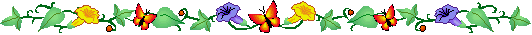 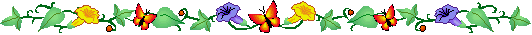 7/25/2020 4:04 AM
Md. Abul Bashar
1
পরিচিতি
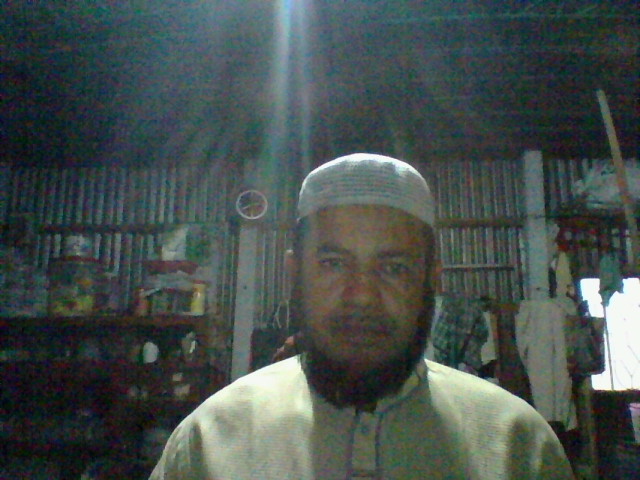 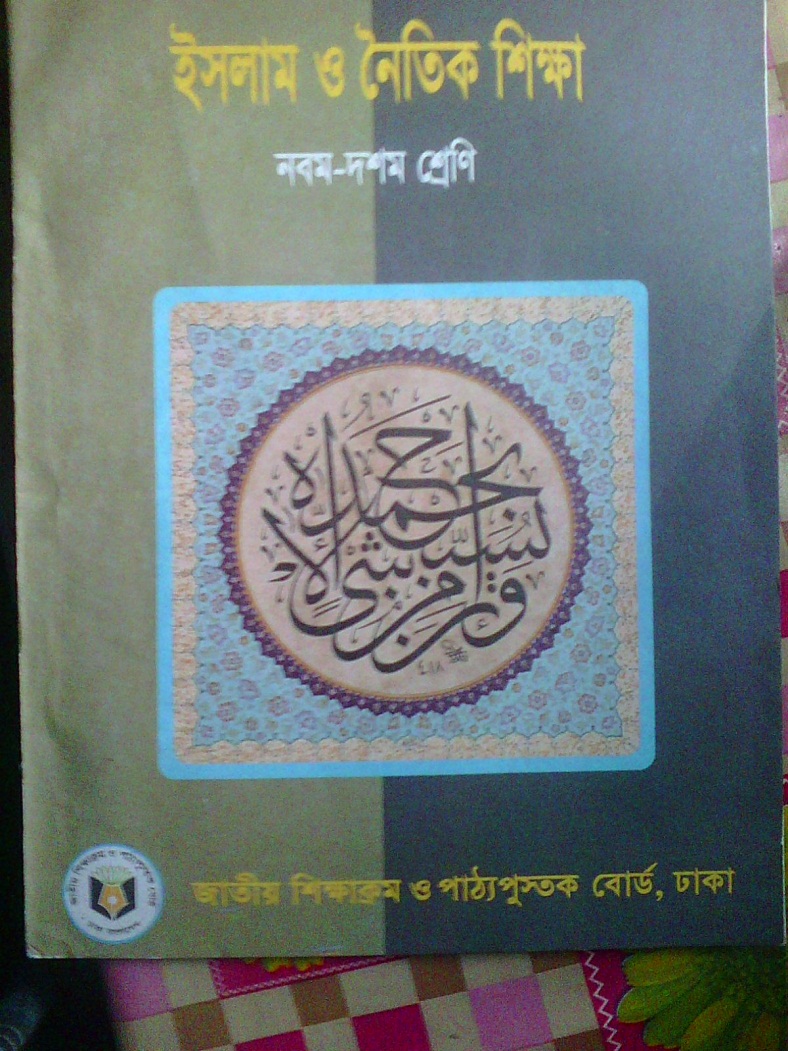 মোঃ আবুল বাসার 
সিনিয়র  শিক্ষক(ইসলাম শিক্ষা)   
রশিদপুর  উচ্চ বিদ্যালয়
কালিয়াকৈর, গাজীপুর  ।
মোবাইল-০১৭১৬-৩১৩৪৯২  
Email-basharrhs71@gmail.com
সময়ঃ- ৫০ মিঃ
7/25/2020 4:04 AM
7/25/2020 4:04 AM
Md. Abul Bashar
2
চিত্র গুলো দেখ।
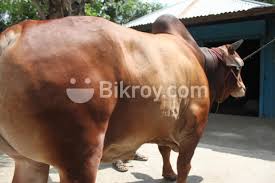 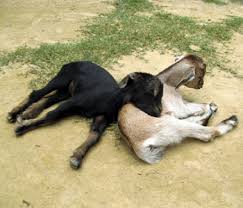 গরু
ছাগল
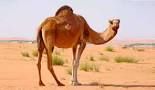 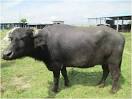 হালাল
উট
মহিষ
এই প্রাণীগুলি খাওয়া আমাদের জন্য কী ?
7/25/2020 4:04 AM
Md. Abul Bashar
3
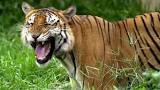 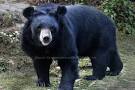 বাঘ
ভাল্লুক
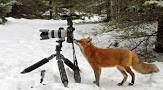 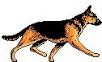 শিয়াল
কুকুর
হারাম
এই প্রাণীগুলি খাওয়া আমাদের জন্য --?
7/25/2020 4:04 AM
Md. Abul Bashar
4
আজকের পাঠ
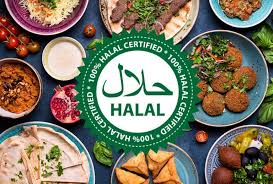 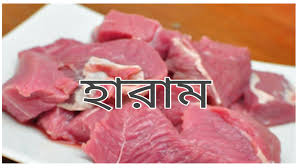 পাঠ- ২৫
পৃষ্ঠা- ৯২-৯৩
7/25/2020 4:04 AM
Md. Abul Bashar
5
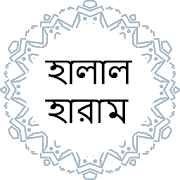 পাঠ শেষে শিক্ষার্থীরা –
হালাল ও হারাম কী তা বলতে পারবে; 
হালাল হারাম প্রাণী চিহ্নিত করতে পারবে; 
 হালাল হারাম প্রাণীর বিধান বিশ্লেষণ করতে পারবে;
মানব জীবনে হালাল ও  হারামের গুরুত্ব ব্যাখ্যা করতে পারবে ।
7/25/2020 4:04 AM
Md. Abul Bashar
6
হারাম  কাকে বলে ?
হালাল কাকে বলে ?
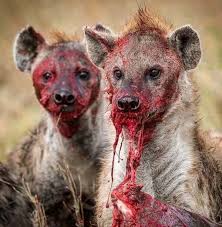 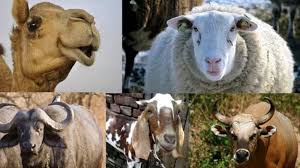 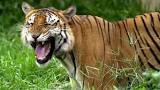 হারাম শব্দের অর্থ নিষিদ্ধ, মন্দ, অসংগত, অপবিত্র ইত্যাদি। যেসব কাজ বা বস্তু কুরআন ও সুন্নাহর স্পষ্ট নির্দেশে অবশ্য পরিত্যাজ্য, বর্জনীয় তাকে হারাম বলে ।
হালাল শব্দের অর্থ বৈধ, সিদ্ধ, । 
ইসলামি পরিভাষায় যে সকল বিষয়ের বৈধ হওয়া কুরআন-হাদিস দ্বারা পরিস্কারভাবে প্রমাণিত, শরিয়তে তাকে হালাল বলে ।
7/25/2020 4:04 AM
Md. Abul Bashar
7
হালাল ও হারামের সংখ্যা
আল্লাহ তায়ালা পৃথিবীতে হালাল ও হারাম বস্তু সুস্পষ্টভাবে বর্ণনা করেছেন । মহানবি (স.) বলেছেন--
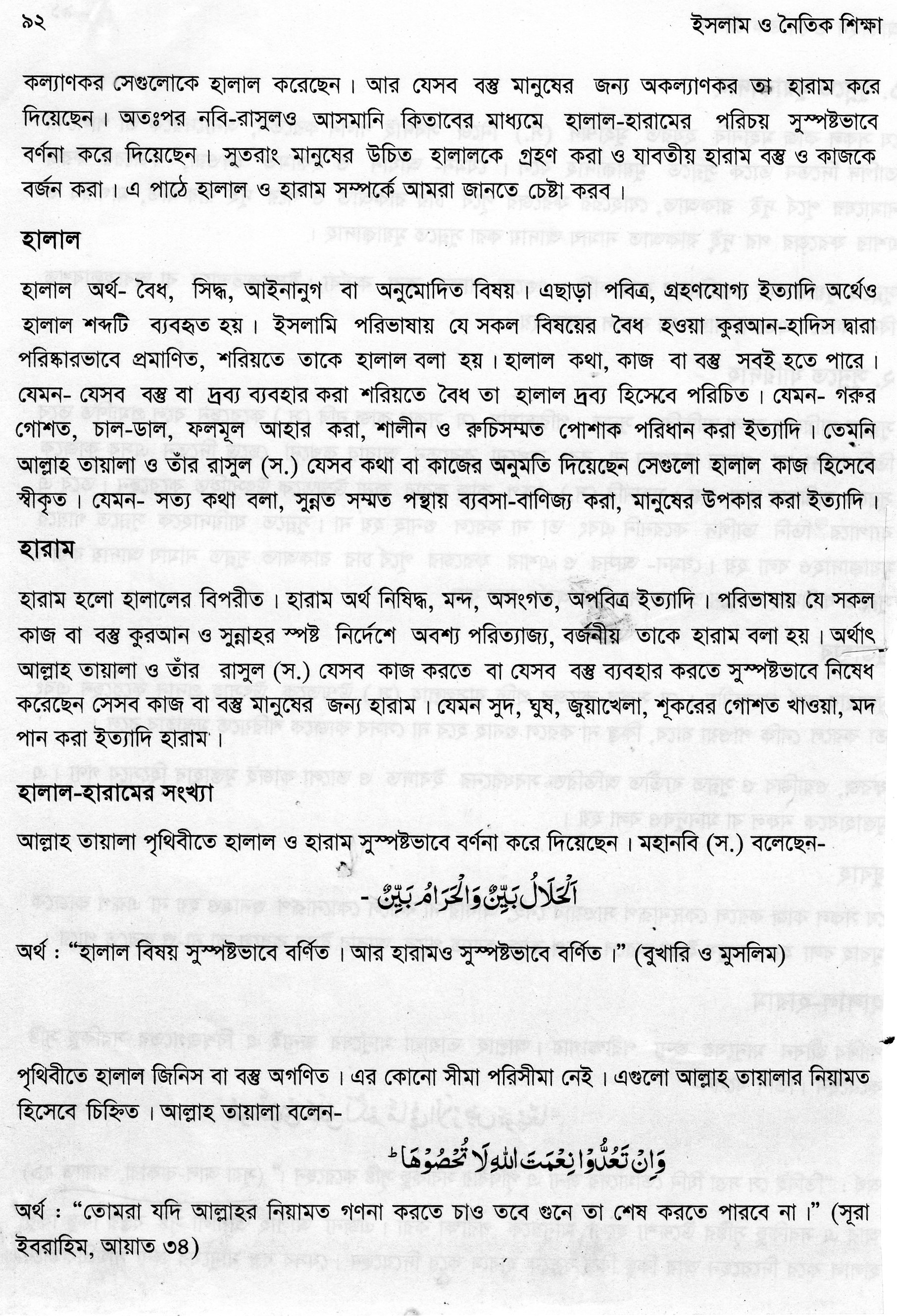 “হালাল বিষয় সুস্পষ্টভাবে বর্ণিত । আর হারামও সুস্পষ্টভাবে বর্ণিত ।  ( বুখারি ও মুসলিম )
পৃথিবীতে হালাল জিনিস বা বস্তু অগণিত । এর কোনো সীমা নেই । এগুলো আল্লাহ তায়ালার নিয়ামত হিসেবে চিহ্নিত । আল্লাহ তায়ালা বলেন ----
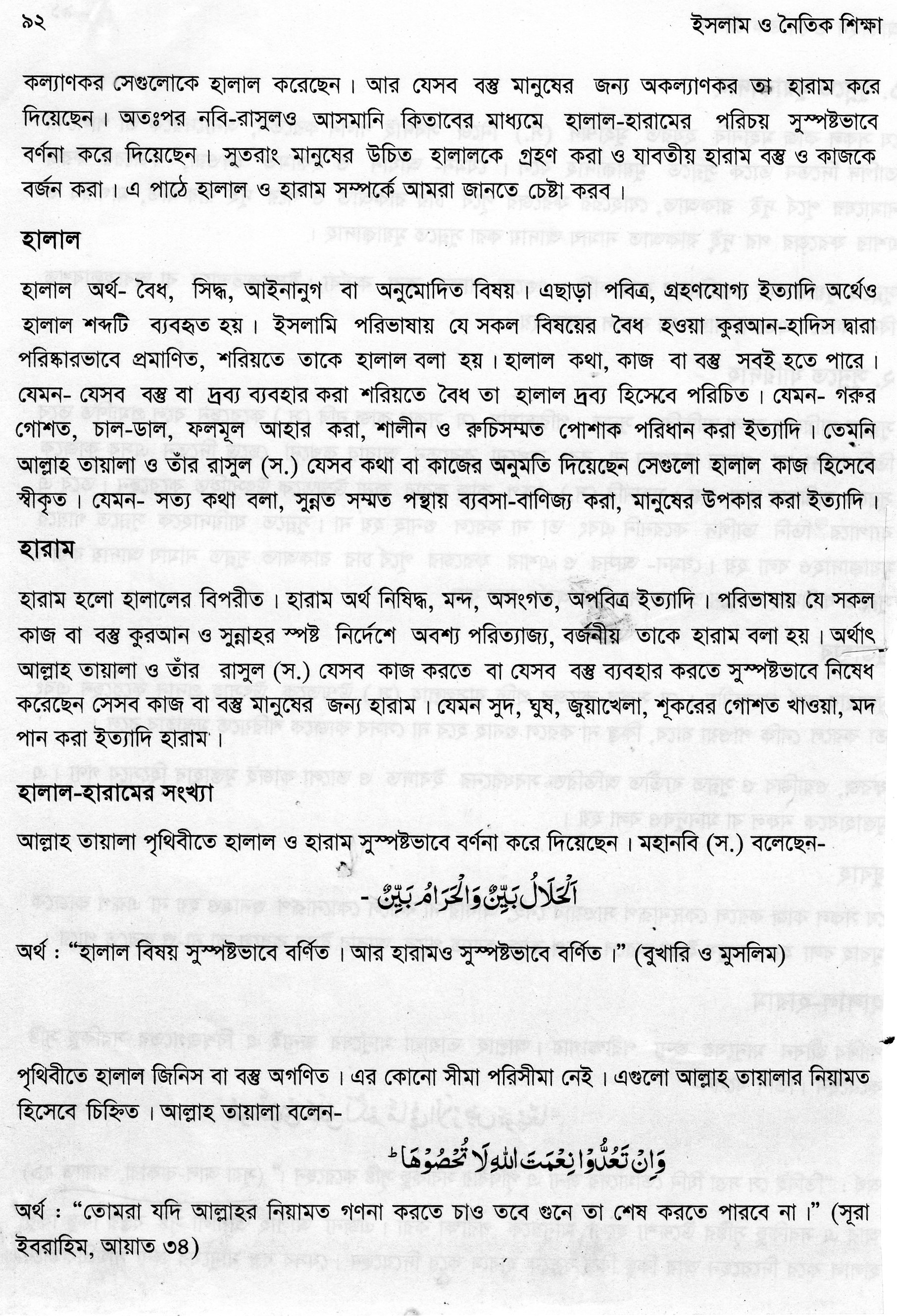 অর্থ; “ তোমরা যদি আল্লাহর নিয়ামত গণনা করতে চাও তবে গুনে তা শেষ করতে পারবে না ।” ( সূরা ইব্রাহিম, আয়াত-৩৪ )
7/25/2020 4:04 AM
Md. Abul Bashar
8
কতিপয় হারাম বস্তুর তালিকা
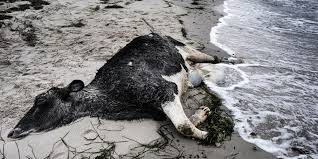 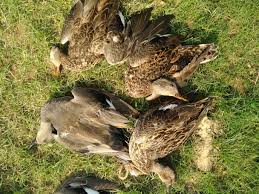 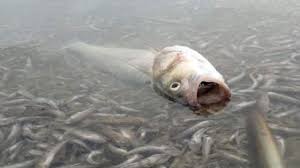 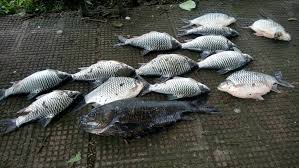 ১। মৃত জীবজন্তু খাওয়া
(তবে মৃত মাছ খাওয়া হারাম নয় ) ।
7/25/2020 4:04 AM
Md. Abul Bashar
9
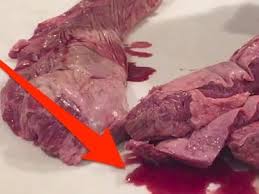 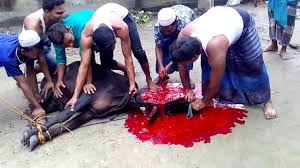 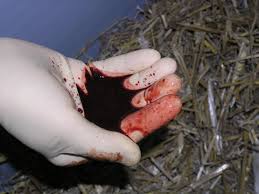 (তবে হালাল জন্তুর গোশতে লেগে থাকা রক্ত হারাম নয়) ।
২। রক্ত পান করা
7/25/2020 4:04 AM
Md. Abul Bashar
10
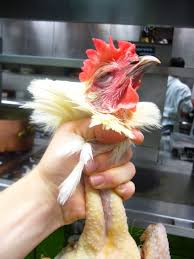 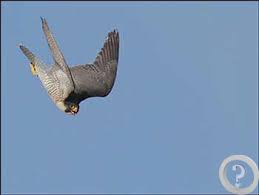 ৩। গলা টিপে, উঁচু থেকে ফেলে দিয়ে হত্যাকৃত পশুর গোশত খাওয়া হারাম ।
7/25/2020 4:04 AM
Md. Abul Bashar
11
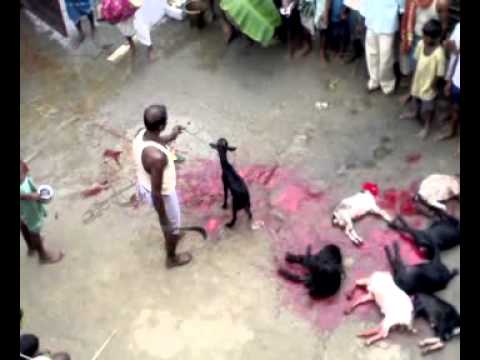 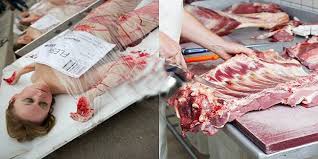 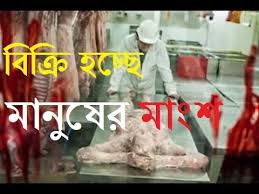 ৫। আল্লাহ ব্যতীত অন্যের নামে উৎসগীকৃত পশুর গোশত খাওয়া
৪। মানুষের গোশত
7/25/2020 4:04 AM
Md. Abul Bashar
12
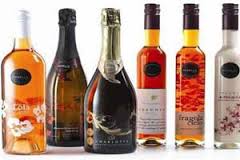 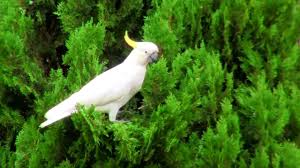 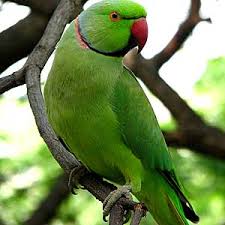 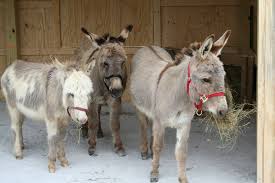 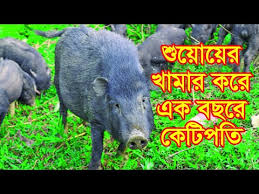 ৬। গাধা,খচ্চর ও শূকরের গোশত খাওয়া ।
৮। যে সব পাখির ঠোট বাঁকা , যেমন- টিয়া, কাকাতোয়া
৭। মদ পান করা
7/25/2020 4:04 AM
Md. Abul Bashar
13
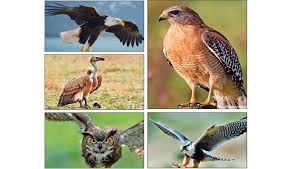 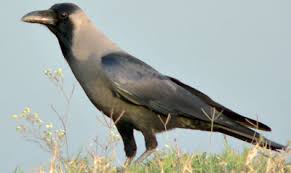 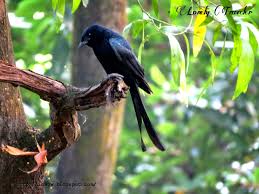 যে সব পাখি কালো, নাপাক ও ময়লা দ্রব্য খেয়ে বেচে থাকে, যেমন- কাক,শকুন, ফেইছা ।
যেসব পাখি পা দিয়ে আহার বা শিকার ধরে , যেমন- ঈগল,চিল, বাজ, প্যাঁচা ইত্যাদি ।
7/25/2020 4:04 AM
Md. Abul Bashar
14
সকল প্রকার নিশাজাতীয় দ্রব্য
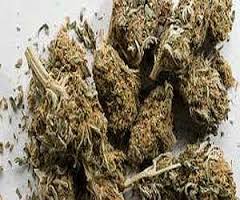 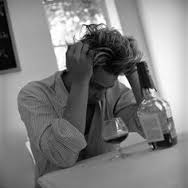 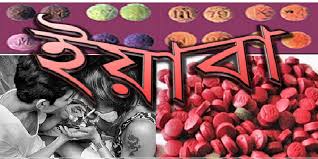 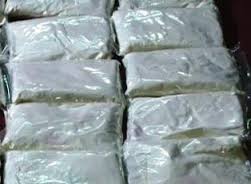 হেরইন
গাজা
ইয়াবা
আফিম সেবন
7/25/2020 4:04 AM
Md. Abul Bashar
15
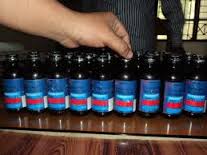 ফেনসিডিল
7/25/2020 4:04 AM
Md. Abul Bashar
16
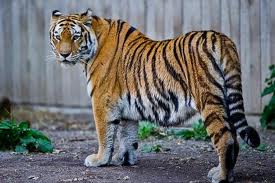 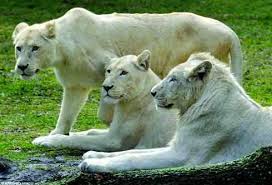 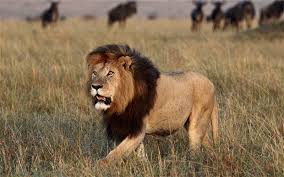 বাঘ
সিংহ
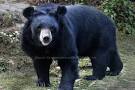 ৯। হিংস্র প্রাণীর গোশত খাওয়া হারাম ।
ভল্লুক
7/25/2020 4:04 AM
Md. Abul Bashar
17
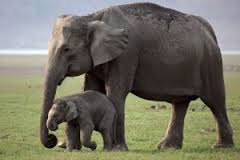 হাতি
7/25/2020 4:04 AM
Md. Abul Bashar
18
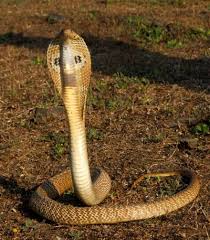 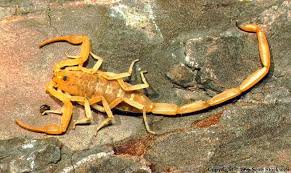 ১০। বিষাক্ত ও ক্ষতিকর প্রাণীর গোশত খাওয়া হারাম যেমন- সাপ, বিচ্ছু ইত্যাদি ।
7/25/2020 4:04 AM
Md. Abul Bashar
19
আরো কিছু হারাম জিনিস সম্পর্কে জানি
7/25/2020 4:04 AM
Md. Abul Bashar
20
মানবজীবনে হালাল  ও হারামের প্রভাবঃ-
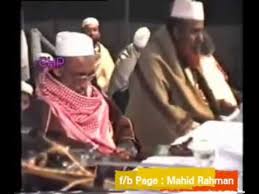 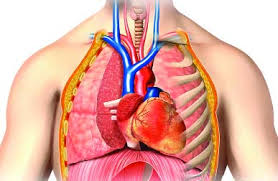 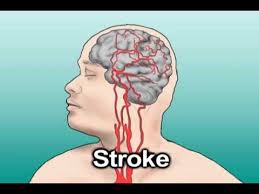 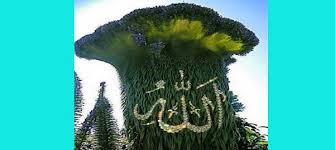 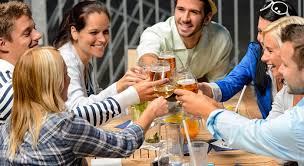 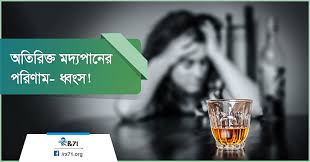 হারাম খাদ্যদ্রব্য মানুষের অন্তরে বিরূপ প্রভাব বিস্তার করে । মানুষ অন্যায়, অসৎচরিত্রের প্রতি আকৃষ্ট হয় । মানব চরিত্রের সৎগুণাবলি নষ্ট হয়ে যায় । মানুষ ইবাদাতে আগ্রহ হারিয়ে ফেলে । তার ইবাদাত –দোয়া কবুল হয় না ।
হালাল ও পবিত্র দ্রব্য মানুষের দেহ ও মস্তিস্ককে সুস্থ রাখে । অন্তরে নূর সৃষ্টি করে । ফলে মানুষ অন্যায় ও অসৎ চরিত্রকে ঘৃণা করতে থাকে । মানুষ সৎগুণাবলি সম্পন্ন হয়ে ওঠে ।
হালাল বস্তু গ্রহণ করার মাধ্যমে মানুষ আল্লাহ তায়ালার নিয়ামত গ্রমণ করে এবং সর্বোচ্চ কল্যাণ প্রাপ্ত হয় ।
7/25/2020 4:04 AM
Md. Abul Bashar
21
হারামের প্রভাব সম্পর্কে হাদিস
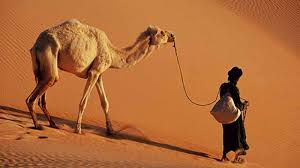 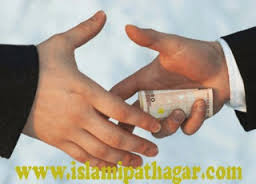 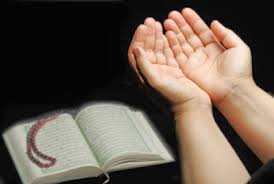 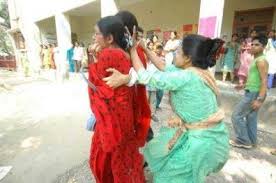 মহানবি (স.) বলেছেন , “ কোনো ব্যক্তি দীর্ঘ সফর করে আসে এবং অত্যন্ত ব্যাকুলভাবে তার দু’হাত তুলে আল্লাহর নিকট বলতে থাকে, হে আল্লাহ ! হে আল্লাহ ! কিন্তু তার পানাহার হারাম, পরিধেয় বস্ত্র হারাম । সুতরাং এমতাবস্থায় তার দোয়া কীভাবে কবুল হতে পারে ?”  (মুসলিম)
মহানবি (স.) বলেছেন ,  “ যে শরীর হারামের মাধ্যমে গঠিত, তা জাহান্নামের ইন্ধন হবে ।”      ( আহমাদ, বায়হাকি ও দারিমি )
7/25/2020 4:04 AM
Md. Abul Bashar
22
দলীয় কাজ
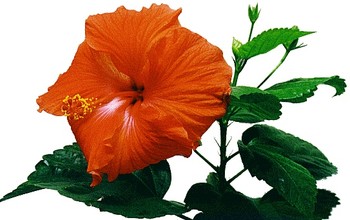 গ্রুপঃ  জবা
হারাম বস্তু গুলোর একটি তালিকা তৈরী কর।
হালাল বস্তু গুলোর একটি তালিকা তৈরী কর।
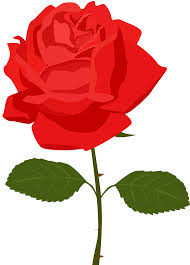 গ্রুপঃ  গোলাপ
7/25/2020 4:06 AM
Md. Abul Bashar
23
মূল্যায়ন
হিংস্র প্রাণীর গোশত খাওয়া কী? 
হারাম শব্দের অর্থ কী ? 
মরা মাছ খাওয়া কী ? 
মিথ্যা সাক্ষ্য দেওয়া, গিবত, গালি-গালাজ করা কী ?
7/25/2020 4:06 AM
Md. Abul Bashar
24
আবার চেষ্টা কর
উত্তর সঠিক কয়েছে
উত্তর সঠিক কয়েছে
আবার চেষ্টা কর
আবার চেষ্টা কর
আবার চেষ্টা কর
আবার চেষ্টা কর
আবার চেষ্টা কর
উত্তর সঠিক কয়েছে
আবার চেষ্টা কর
আবার চেষ্টা কর
আবার চেষ্টা কর
৬। হারাম বস্তু নিষিদ্ধ হওয়ার মুল কারণ কী ?
(ক) অপচয়
(খ) অকল্যাণ
(গ) অপচয়
(ঘ) ক্ষতি
৭। মানুষের জন্য হারাম বস্তু, কথা ও কাজের পরিণতি অত্যন্ত ভয়াবহ । কারণ এতে– 
 ।. মস্তিস্কের বিকৃতি ঘটে  ।।. মানবিক মূল্যবোধ নষ্ট হয় 
 ।।।. সামাজিক বৈষম্য দেখা দেয় 
 নিচের কোনটি সঠিক ?
(গ) ।। ও ।।।
(ঘ) । , ।। , ।।।
(ক) । ও ।।
(খ) । ও ।।।
৮। ইমরান পার্বত্য এলাকায় চাকরি করে । সে উপজাতীয়দের সাথে মিশ সাপ-বিচ্ছু খায় । এটি তার জন্য হারাম । কারণ এগুলো – 
।. বিষাক্ত  ।।. ক্ষতিকর  ।।।. অপচয় 
নিচের কোনটি সঠিক ?
(খ) । ও ।।।
(ক) । ও ।।
(গ) ।। ও ।।।
(ঘ) । , ।। , ।।।
7/25/2020 4:04 AM
Md. Abul Bashar
25
কুকুরের গোশত খাওয়া মানে-
ক) আল্লাহর আদেশ অমান করা        খ) কুফরী করা 
গ) মুনাফিক হওয়া                        ঘ) মুশরিক হওয়া
হারাম গ্রহন মানুষকে কোন দিকে নিয়ে যায় ?
অকল্যাণ ও ধবংসের দিকে
7/25/2020 4:13 AM
Md. Abul Bashar
26
বাড়ির কাজ
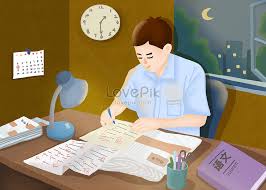 মানব জীবনে হালাল ও হারাম এর প্রভাবগুলো লিখে আনবে ।
7/25/2020 4:09 AM
Md. Abul Bashar
27
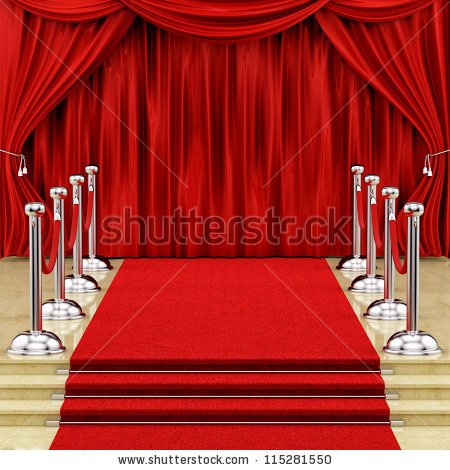 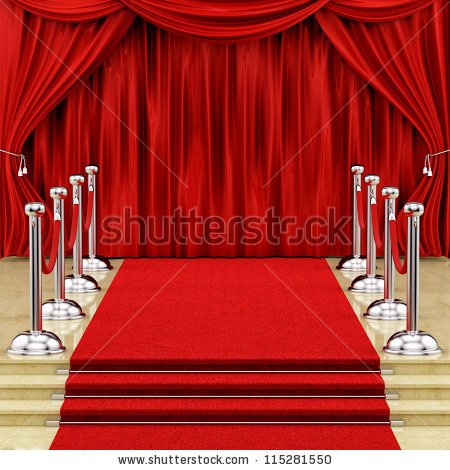 সকল শিক্ষার্থীদেরকে
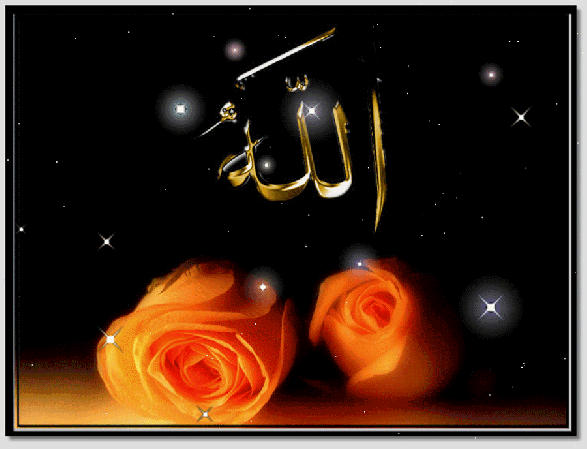 ধন্যবাদ
ধন্যবাদ
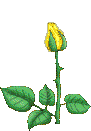 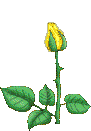 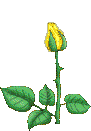 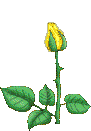 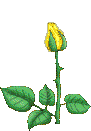 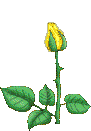 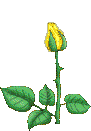 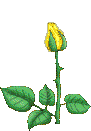 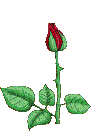 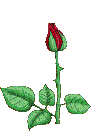 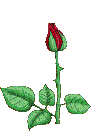 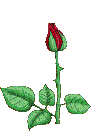 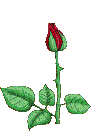 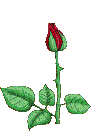 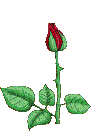 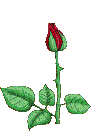 7/25/2020 4:04 AM
Md. Abul Bashar
28